CHAPITRE 05 :
TECHNIQUES ET NORMES DE RÉDACTION
(PARTIE 02: CONCEPTION DU MÉMOIRE)
CHAPITRE 05 : TECHNIQUES ET NORMES DE RÉDACTION
1. Nombre de pages
Le nombre préférable de pages d’un mémoire de fin d’études est  environ 50 à 60 pages, hors annexes.
2. Rédaction du mémoire
Le mémoire de mastère doit être saisis sur micro-ordinateur, au recto des feuilles seulement, en utilisant la couleur noire. Tout le texte du mémoire doit être tapé en interligne 1,5 et imprimé sur le recto de papier blanc format A4.
CHAPITRE 05 : TECHNIQUES ET NORMES DE RÉDACTION
3. Les marges
Haut (2 cm)
Bas (2.5 cm)
Gauche (2 cm)
Droite (2 cm)
Reliure (1.5 cm gauche)
CHAPITRE 05 : TECHNIQUES ET NORMES DE RÉDACTION
4. La police utilisée
 Tous le texte doit être écrit en Times New Roman, 12 pts, justifié à gauche et à droite et Interligne 1.5. et 14 pour la rédaction en Arabe. 
 Les grands titres en Times New Roman 14 gras, les sous-titres en 12 gras. En papier blanc format A4.

Note. Le Time New roman est le plus utilisé car il est le plus visible sur papier.
CHAPITRE 05 : TECHNIQUES ET NORMES DE RÉDACTION
5. Les équations
Les équations doivent être écrites en utilisant un éditeur d’équations.
On doit également numéroté les équations.
CHAPITRE 05 : TECHNIQUES ET NORMES DE RÉDACTION
6. Page de garde
Cette page contient dans l’ordre, à partir du haut et sans aucun soulignement :
-Le nom de l’université et de la Faculté, soit : CENTRE UNIVERSIATIRE ABDELHAFID BOUSSOUF MILA (police Times new Roman 14 gras)
-Faculté des Sciences et Technologies (police Arial 12 en gras)
-L’une des deux mentions suivantes, avec la spécialité appropriée :
MEMOIRE DE MASTER (Arial 18 en gras)
en Electromécanique (Arial 12)
Spécialité : Structures (Arial 12)
CHAPITRE 05 : TECHNIQUES ET NORMES DE RÉDACTION
Le titre du mémoire ou de la thèse, en majuscules, à double interlignes ; s’il y a sous-titre, le placer quelques lignes au-dessous du titre, en minuscules et à simples interligne.
- Centrer les prénoms (en minuscules) et nom (en majuscules) du candidat (Times new Roman 14 en gras).
- La liste des membres composant le jury du candidat doit figurer trois interlignes au bas de la mention spécifiant la spécialité. Un membre du jury doit être identifié par l’initiale de son prénom (en majuscule) suivi de son nom (en majuscules), son grade universitaire, sa structure de rattachement, sa qualité de jury.
- Le  lieu et la date de la soutenance centré (mois et année) :
Mila, Juin 2020 (Arial 12)
CHAPITRE 05 : TECHNIQUES ET NORMES DE RÉDACTION
7. La pagination 
Numéroter les pages dans le coin inferieur droit. Lorsque le mémoire est imprimée en recto-verso, paginer au centre.
Les pages du mémoire doivent être numérotées de façon consécutive (1, 2, 3, etc.), sauf la page de garde.
Les pages du sommaire, liste des tableau, des figures, etc. doivent être numérotées de façon consécutive (I, II, III, etc.), sauf les pages des chapitres.
CHAPITRE 05 : TECHNIQUES ET NORMES DE RÉDACTION
8. Les illustrations les graphiques, les figures et tableaux
On appel ‘figures’ toutes illustrations (dessins, schémas, photographies …) et les graphiques (courbes de variation de paramètres …).
Donner un titre à chaque figure et les numéroter de façon continue pour chaque chapitre. Le titre de chaque figure doit paraître en dessous de chaque figure. 
Exp: pour une 5ième figure dans le chapitre II, le titre sera :  Figure II.5 : Schéma du montage par exemple.
CHAPITRE 05 : TECHNIQUES ET NORMES DE RÉDACTION
8.1 Les tableau 
  Le titre de la figure doit être en bas de la figure, Times New Roman 12, bien numéroté, centré au milieu de la page.












Figure II. 2 : Carte de Mila.
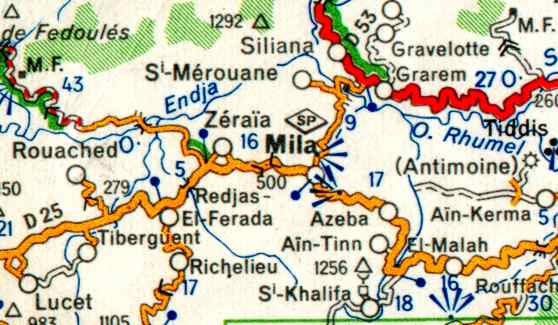 CHAPITRE 05 : TECHNIQUES ET NORMES DE RÉDACTION
8.2 Les tableau 
  Le titre du tableau doit être sur le tableau, Times New Roman 12, bien numéroté, et introduit dans le texte, centré au milieu de la page.

Exp: pour une 5ième tableau dans le chapitre II, le titre sera :  Tableau II.5 :
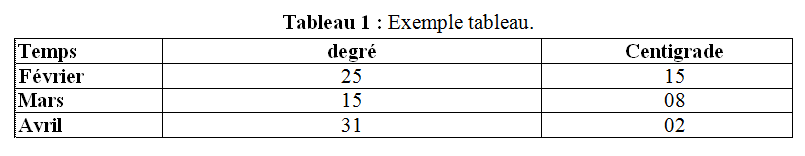 CHAPITRE 05 : TECHNIQUES ET NORMES DE RÉDACTION
titrer et numéroter les tableaux servant à la présentation de données et résultats. Le titre doit paraître au-dessus du tableau. 
Exemple : Tableau 1.4 : Données et résultats pour une solution aqueuse de natrosol 0.8 % de concentration.
 La reproduction d’illustrations, graphiques et tableaux peut se faire par un procédé photographique ou par photocopie si la résolution de l’image est de bonne qualité.
CHAPITRE 05 : TECHNIQUES ET NORMES DE RÉDACTION
Lorsqu’une figure ou un tableau occupant une pleine page est présenté en travers, le haut de la feuille correspond à l’intérieur (près de la reliure) et le bas, à l’extérieur, de sorte qu’il faut tourner le document dans le sens horaire pour le lire, et non inversement. 
 Dans la mesure du possible, situer les illustrations, tableaux et graphiques dans le texte là où ils interviennent, plutôt que les référer en appendice.
9. La typographie et la ponctuation
Les phrases se terminent par un point final, un point d'exclamation, un point d'interrogation ou des points de suspension. Il n'est pas doublé après un guillemet fermant.
  La virgule sépare les parties d'une phrase si elles ne sont pas déjà réunies par et, ou, ni. Elle sépare les énumérations. Pas de virgule avant une parenthèse, un tiret ou un crochet.
  Le point-virgule sépare différentes propositions de même nature.
Le deux-points introduit une explication, une citation, un discours, une énumération. Pas de ponctuation (sauf effet voulu) en fin de titres.
CHAPITRE 05 : TECHNIQUES ET NORMES DE RÉDACTION
10. Les parenthèses et les crochets
 On laisse des espaces à l'extérieur, mais pas à l'intérieur. Exception : pas d'espace entre la parenthèse finale et la ponctuation simple qui suit.
 Les parenthèses intercalent une précision dans la phrase, 
 Les crochets indiquent une précision à l'intérieur d'une parenthèse ou une coupure dans une citation.
CHAPITRE 05 : TECHNIQUES ET NORMES DE RÉDACTION
11. Les tirets
- Les traits-d'union, mots composés (tiret court) : Pas d'espace (ex. : C'est-à-dire).
- Les listes (tiret moyen) : une espace entre le tiret et le mot qui suit.
- Pour les listes : un point-virgule à la fin de chaque élément de la liste, un point à la fin de préférence.
- Les Incises (tiret moyen) : mettre une espace avant et une espace après (N.B. : en fin de phrase, le second tiret est supprimé) (Ex. : Le brave homme – pas si brave que ça, il faut le dire – ne dit rien).
- Dialogues (tiret long) : une espace après.
CHAPITRE 05 : TECHNIQUES ET NORMES DE RÉDACTION
12. Les citations tronquées : utiliser […].
13. Abréviations et acronymes : cf., ex., tél., P-S (post scriptum), etc. = et cetera = et caetera, 
 - Ne pas mettre  de points de suspension après etc. 
 - On écrit les acronymes en majuscules, avec ou sans points (ex : OCDE, O.C.D.E.). S'ils se prononcent aisément, juste une majuscule au début (Ex. : Unesco, Assedic)
CHAPITRE 05 : TECHNIQUES ET NORMES DE RÉDACTION
14. Accents dans les titres en majuscules
	il est fortement recommandé de mettre des accents dans les titres (utiliser alors l'insertion de caractères dans Word ou sélectionner dans format>caractères>majuscules).
15. Énumération 
	on écrira 1er, 1re, 2e.., pour les siècles : Du Ier s. av. J.-C. au XIXe s. ap. J.-C.
16. Noms et prénoms 
	On écrira les initiales en capitales, les prénoms en minuscules (sauf la première lettre) et les noms de préférence en capitales, les prénoms précéderont les noms.
CHAPITRE 05 : TECHNIQUES ET NORMES DE RÉDACTION
17. Majuscules:	On doit mettre une majuscule en début de phrase ou de citation, pour les patronymes, les noms de peuples, les habitants, mais une minuscule pour les noms de langue (Ex : les Espagnols, l'espagnol (la langue)). (Ex. : Le ministre de la Culture, la Commission européenne, l'université de Toulouse, la préfecture de Haute-Savoie, les Nations unies, l'Académie de médecine mais l'académie de Versailles, etc.)
18. Lignes veuves et orphelines : on évite les lignes veuves (la dernière ligne d'un paragraphe apparaissant isolée en haut d'une page) et orphelines (la première ligne d'un paragraphe apparaissant isolée en bas d'une page).
CHAPITRE 05 : TECHNIQUES ET NORMES DE RÉDACTION
CHAPITRE 05 : TECHNIQUES ET NORMES DE RÉDACTION
Le mémoire doit comprendre, dans l’ordre suivant :
Page de garde
Dédicace
Remerciement
Nomenclature
Sommaire 
Liste des tableaux
Liste des figures
Résumé du travail en arabe (une page max) et en anglais (une page max)
Introduction générale
Les chapitres
Conclusion générale
Références bibliographiques
Annexes
Résumés en 3 langues